SYSTEMIC DRUGS IN OPHTHALMOLOGY
Dr Wajeeha Rasool
(SR EYE)
Components of Lecture
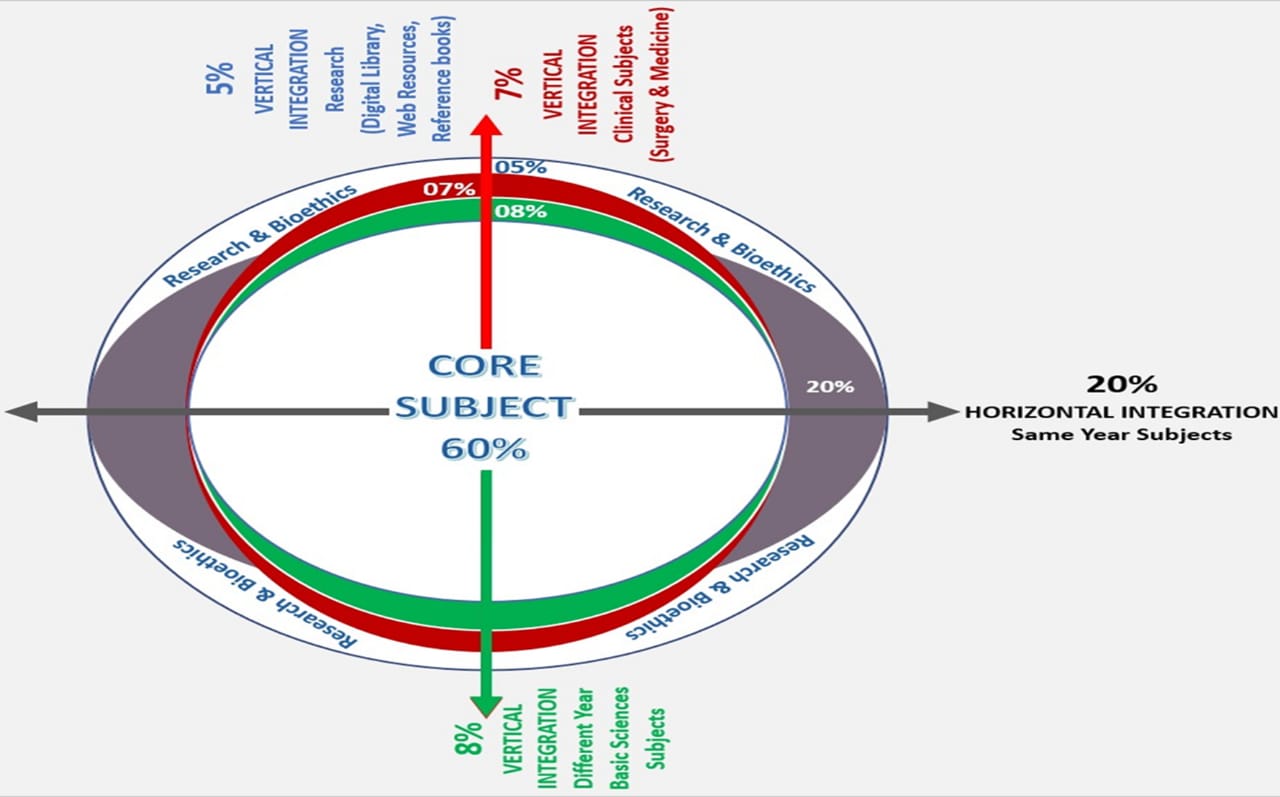 Core Subject
Spiral integration
Horizontal integration
Vertical integration
End of Lecture Assessment
Digital Library References (Recent advances, AI)
Learning Objectives
At the end of the lecture, student should be able to:

Classify the groups of systemic drugs used in ophthalmology
Enlist and understand the various systemic antiglaucoma, anti-inflammatory, antimicrobial, and cytotoxic drugs used in ophthalmology
Identify side effects associated with systemic drugs used in ophthalmology
Anti Glaucoma

Antiinflamatory
	
	Antimicrobials

	Cytotoxic

	New
ANTI GLAUCOMA
CARBONIC ANHYDRASE INHIBITORS
   
	Acetazolamide
   250mg tablets TDS
   500mg IV

     Methazolamide  
	 	  	  
	   Dichlorophenamide
OSMOTIC AGENTS

Mannitol  IV  20% sol 
1g/kg bw or 5ml/kg bw

Glycerol  PO 50% sol
1g/kg bw or 2ml/kg bw

Isosorbide
STEROIDS
TAB PREDNISOLONE  5mg
   		1mg/kg bw

		  TAB DEXAMETHASONE 5mg  


 		  IV METHYL PREDNISOLONE
			 IV push: OD 3days
			 Pulsed:  once every alt day,3days
INDICATIONS

Severe uveitis
Complicated ocular surgery
Nectotizing Scleritis 		    RA, wegners,PAN,SLE,  Peripheral ulcerative keratitis  RPC
Optic neuritis (MS, GCA)
NSAIDS
ANTIBIOTICS
ANTI FUNGAL DRUGS
ANTI VIRAL DRUGS
ANTI PARASITIC DRUGS
IMMUNOSUPRESSANTS
ANTIMETABOLITES
AZATHIOPRINE
METHOTREXATE
MYCOPHENOLATE
CALCINEURINE INHIBITORS
CYCLOSPORIN
TACROLIMUS
SIROLIMUS
CYTOTOXICS
CYCLPHOSPHAMIDE
CHLORAMBUCIL
NEW DRUGS
VITAMINS
SYSTEMIC SIDE EFFECTS OF OCULAR DRUGS
Recent Advancements: RHO Kinase Inhibitors
Rho kinase (ROCK) inhibitors may provide a new way to treat glaucoma. 
This class of drugs is thought to increase aqueous outflow by reversing structural and functional damage at the trabecular meshwork, and the vasodilatory effect of some ROCK inhibitors reduces episcleral venous pressure.
End of Lecture Assessment
What are the systemic anti-glaucoma drugs used in ophthalmology? 
Before prescribing a topical beta blocker, which systemic conditions should you enquire about from the patient?
Role of Artificial Intelligence
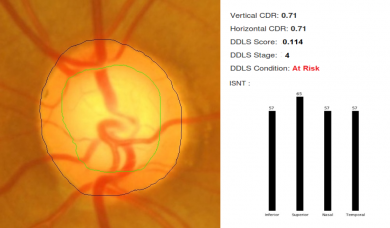 Fundus Photographs, Li et al evaluated a deep learning algorithm that showed a high sensitivity (95.6%) and specificity (92%) to detect referable Glaucomatous Optic Neuropathy
AI software is being developed to map optic discs accurately and aid in glaucoma diagnosis
References
Kanski’s Clinical Ophthalmology
Clinical Ophthalmology – Shafi M. Jatoi
https://eyewiki.aao.org/Artificial_Intelligence_in_Glaucoma